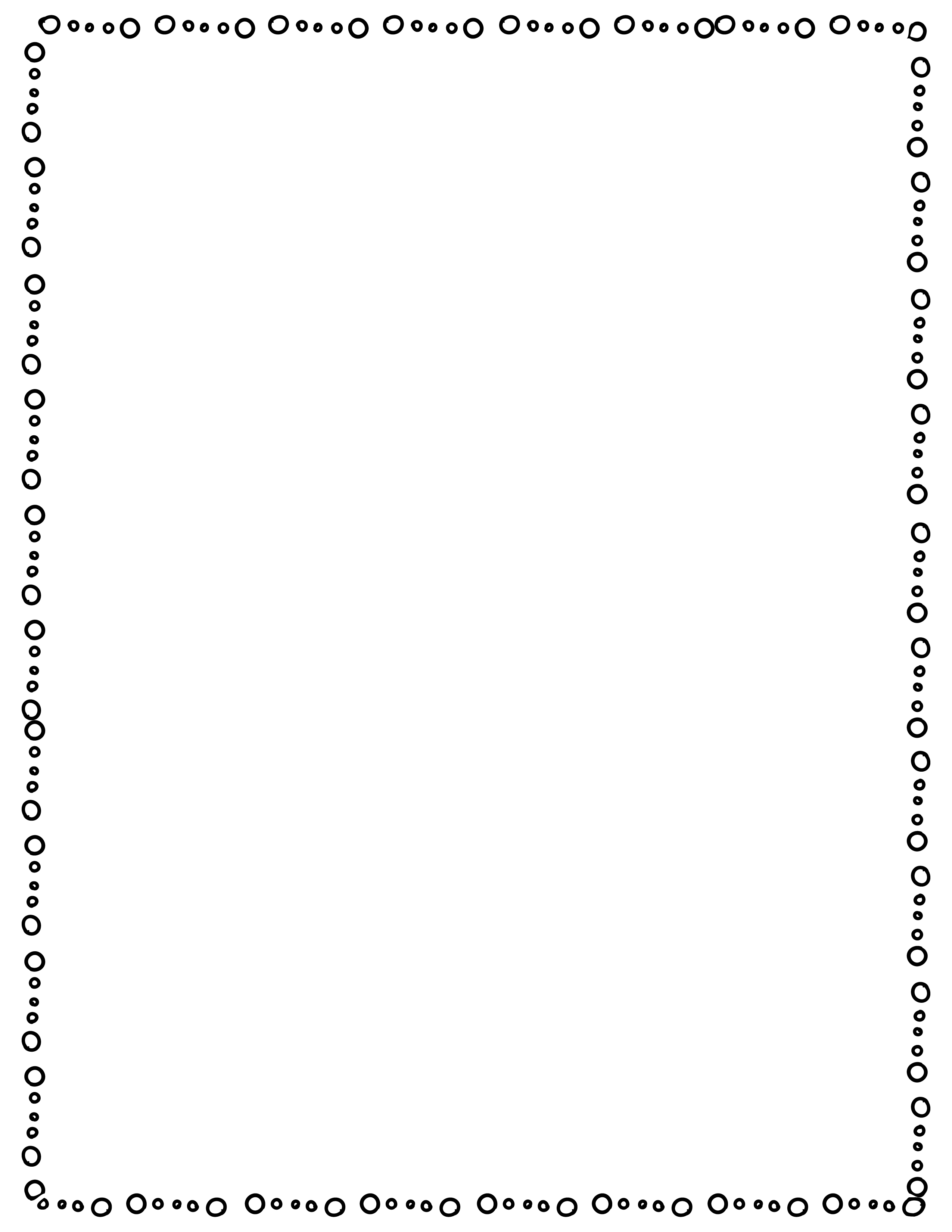 PenalhusKrig
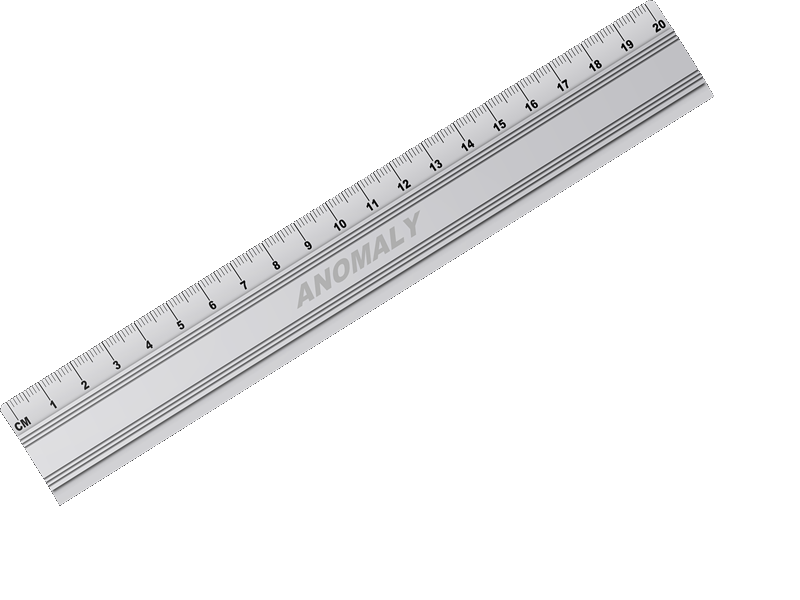 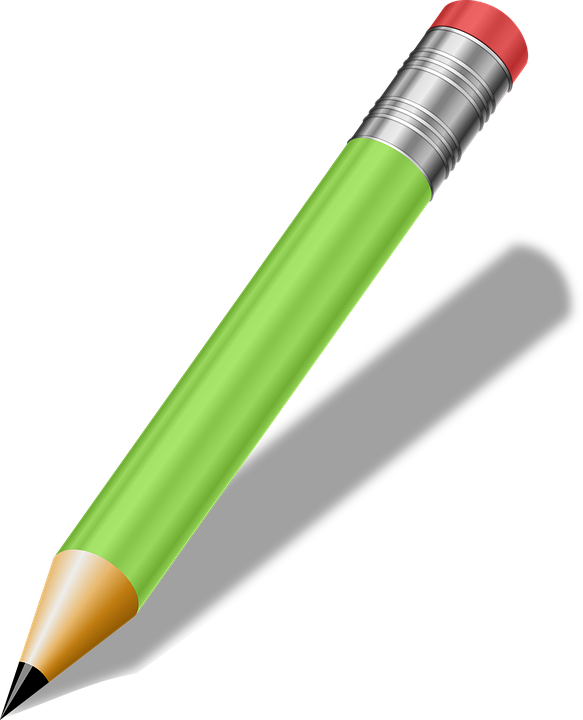 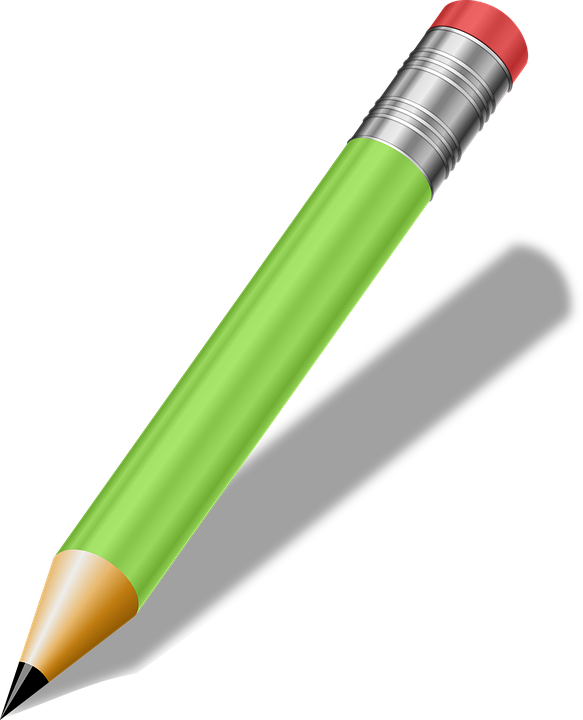 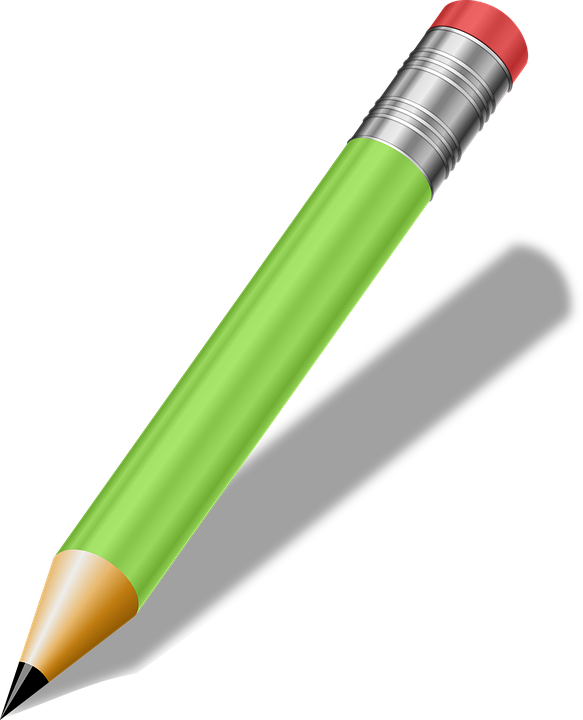 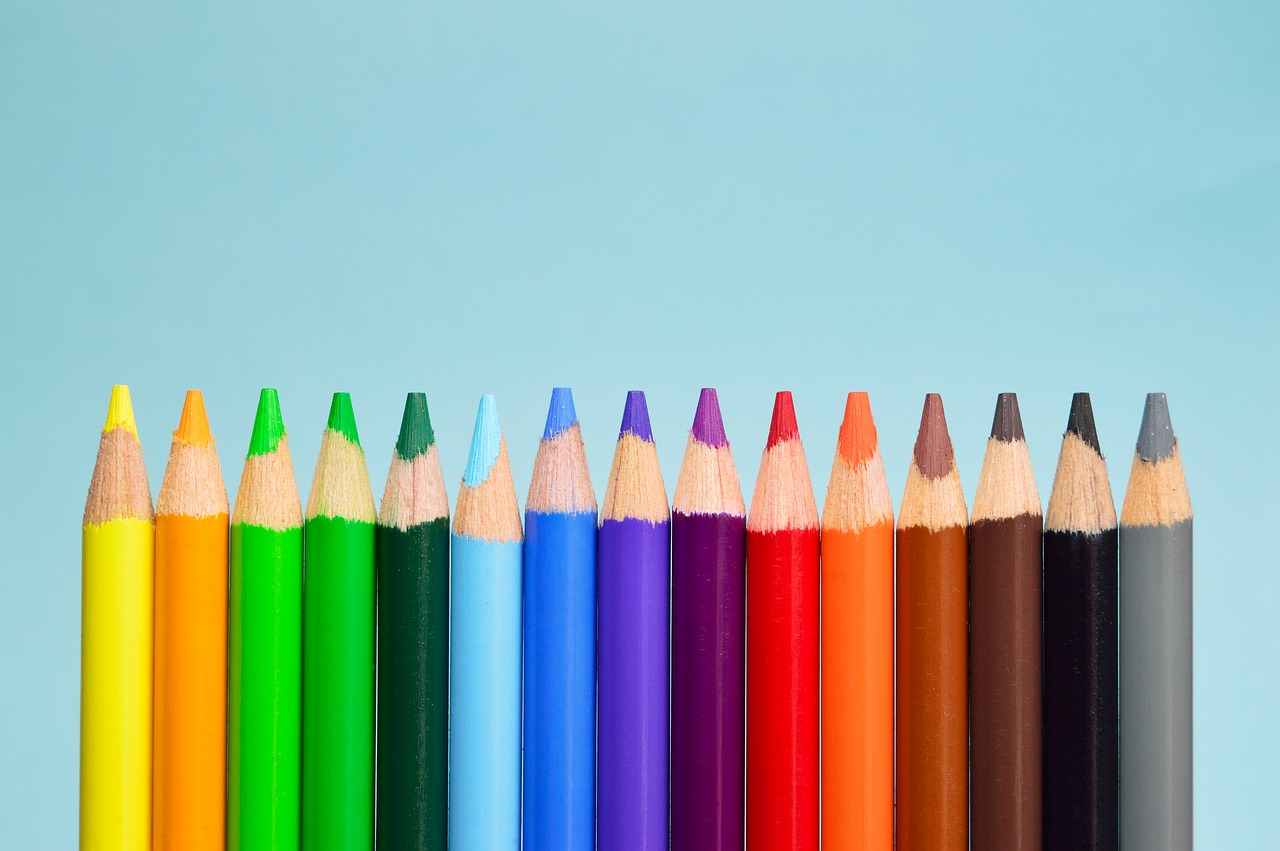 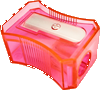 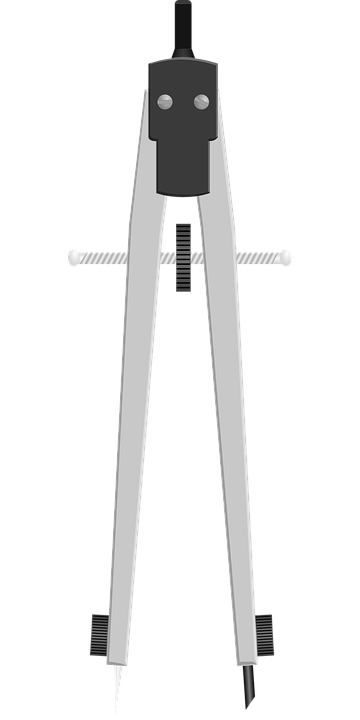 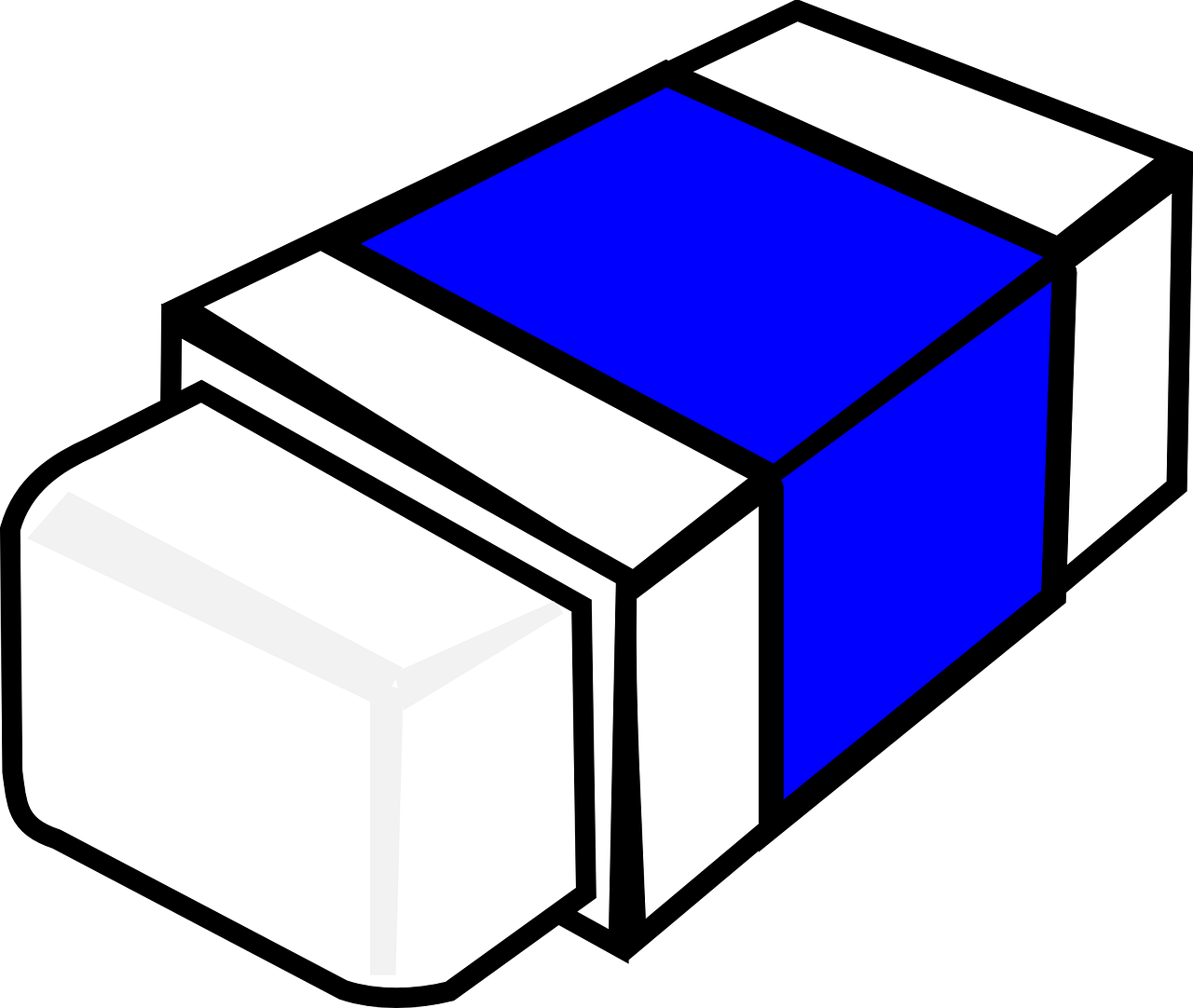 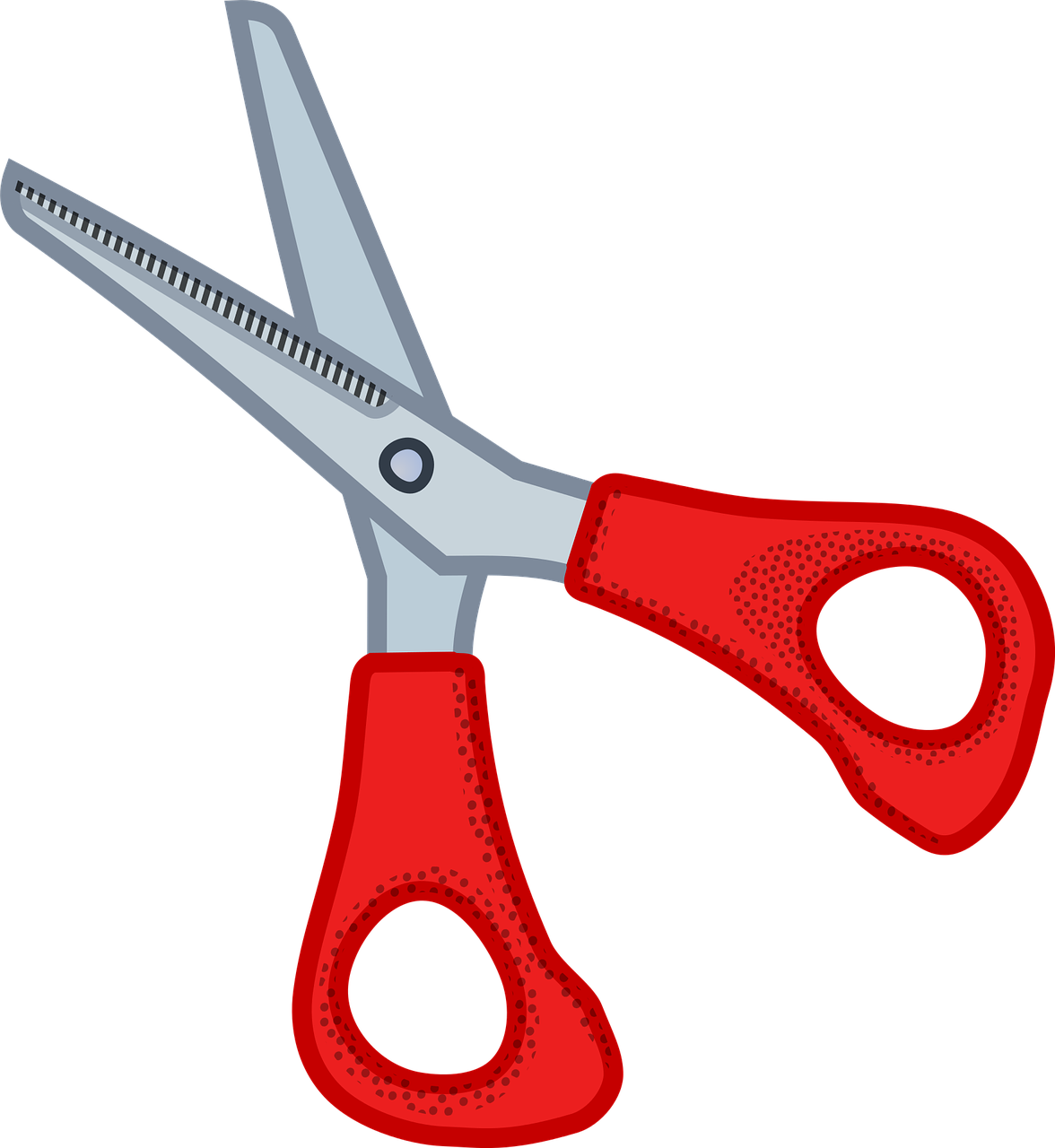 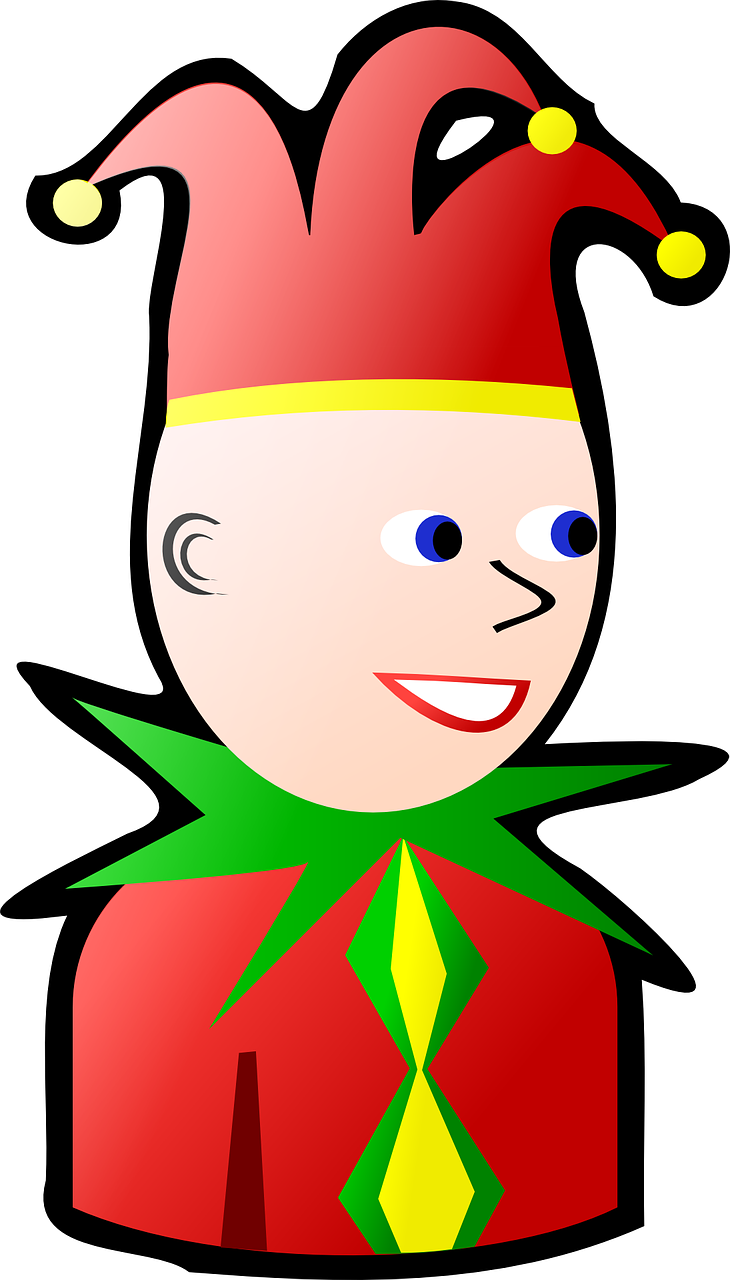 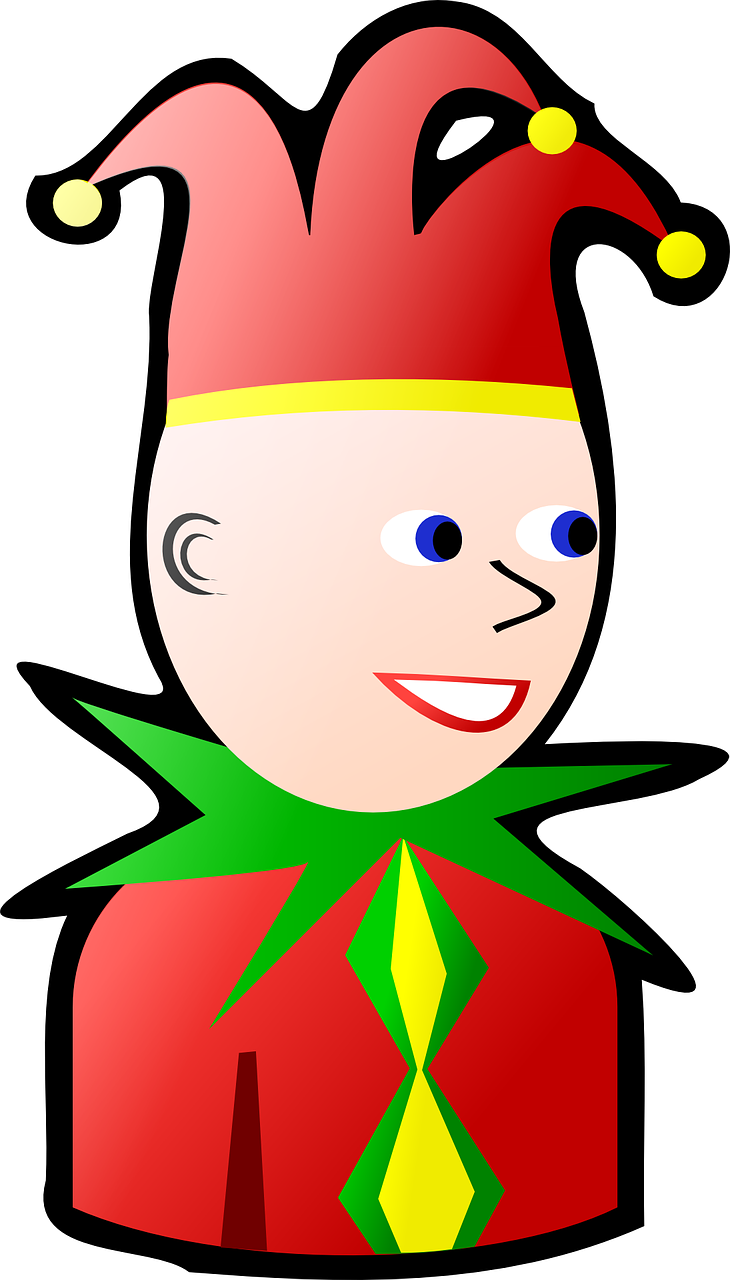 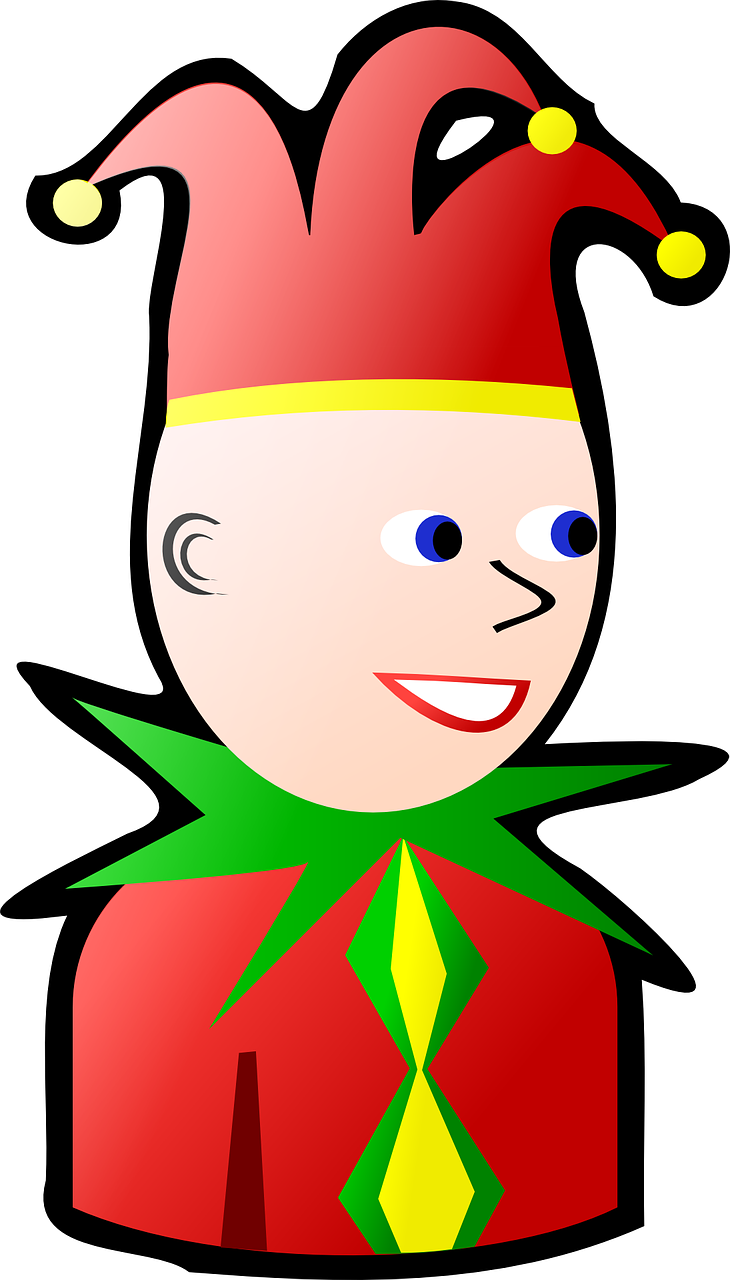 © Sanne Pogager